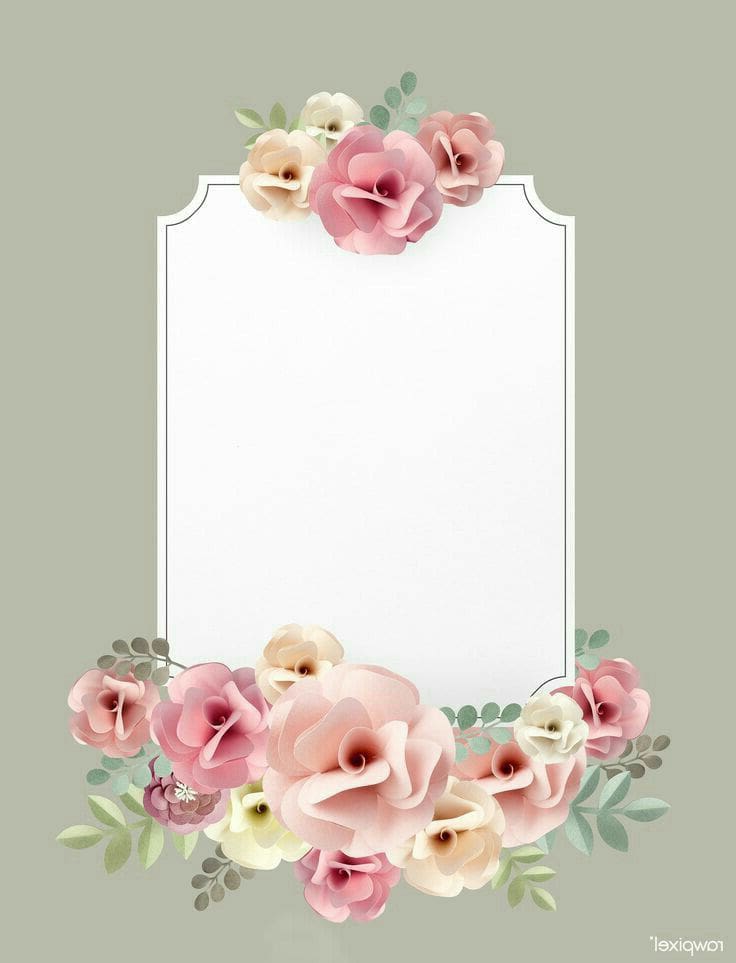 فصل دراسي جديد
أهلاً وسهلاً بكن من جديد
في فصل دراسي جديد عدنا فيه جميعاً
إلى طريق العلم ودرب المعرفة .
اتفاقية صفية
الالتزام بوقت الحصة .
استمع للمعلم اثناء الشرح واحترام رأي زملائي .
الحرص على الحضور وعدم الغياب .
المشاركة والتفاعل والتعاون والالتزام والانتباه .
متابعة وحل واجبات المنصة .
إحضار القلم و دفتر الأنشطة والواجبات.
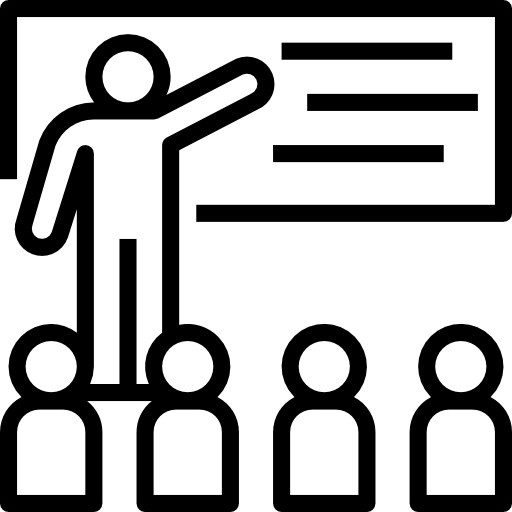 لقاء التهيئة لمنهج التصميم الرقمي 1-2 

الفصل الثاني  - السنة الثالثة
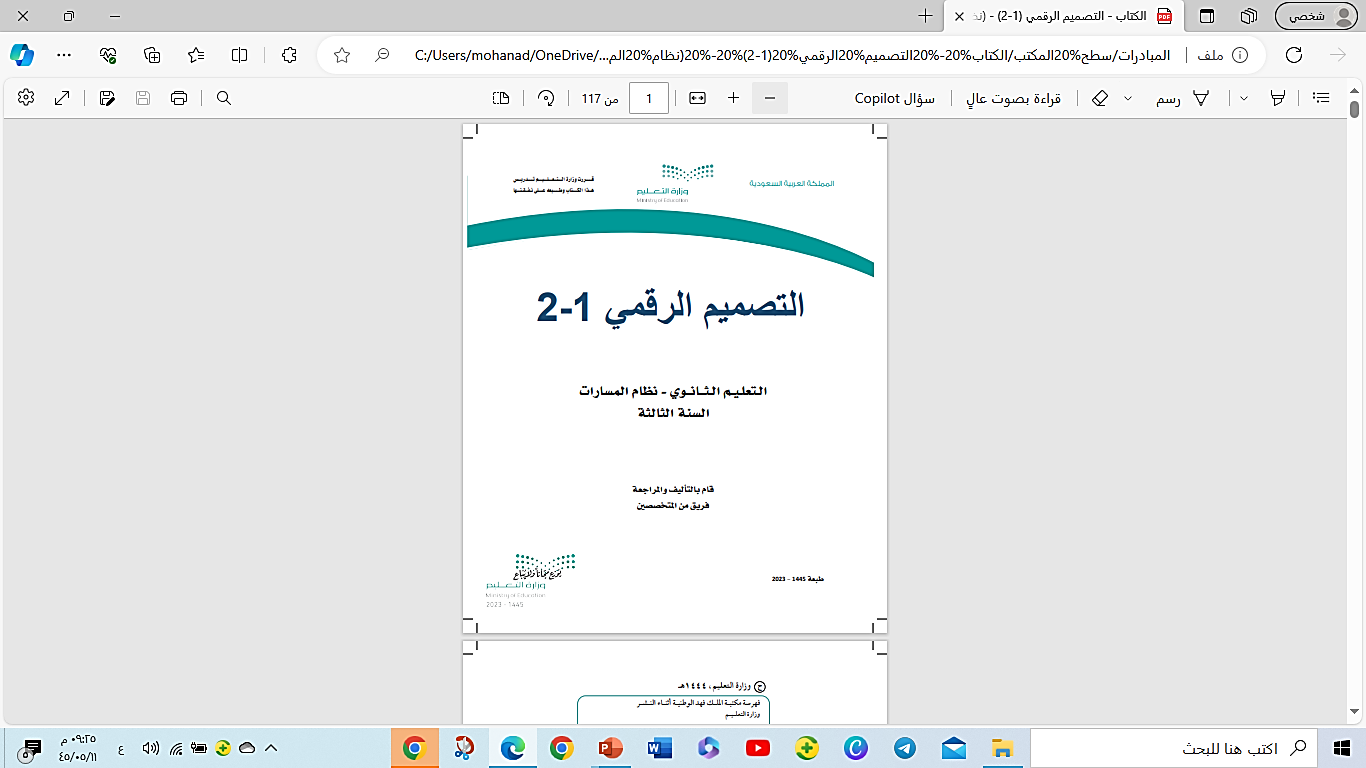 المعلمة : نجود دحمان
الفصل السادس تصميم واجهات الموقع الإلكتروني 
ماهية تصميم واجهة المستخدم UI  وتجربة المستخدم UX . 
الخطوات الإجرائية الأساسية لتصميم واجهات الموقع الإلكتروني .
الخطوات الإجرائية الأساسية لرسم المخططات الهيكلية Wir Frames .
الخطوات الإجرائية الأساسية للتصميم المرئي .
الفصل الخامس :التصوير الرقمي
مفهوم التصوير الرقمي .
أسس التصوير الرقمي .
أنواع الكاميرات وإخراج الصور .
التصوير الرقمي باستخدام الهاتف الذكي .
الفصل السابع : تصميم الشخصيات 
مجالات تصميم الشخصيات .
الخطوات الإجرائية لرسم وتصميم الشخصيات.
برامج وتطبيقات الرسم والتصميم الرقمي.
الباب الخامس
التصوير الرقمي 
Digital photography
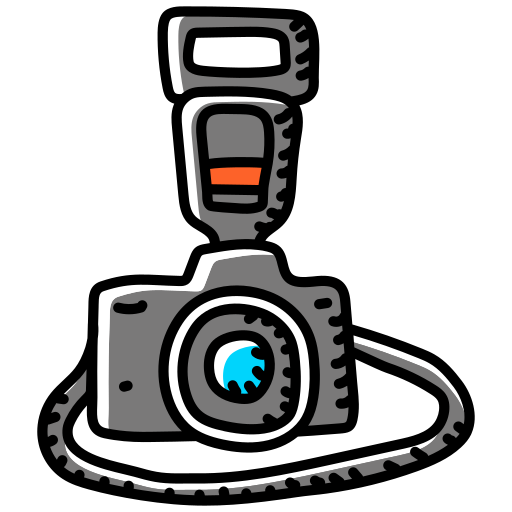 الفكرة المحورية :
اكساب مهارة التصوير الرقمي والمعالجة لتحقيق التواصل الفعال مع المجموعة المستهدفة، من خلال صياغة رسالة اتصالية مؤثرة في الصورة الرقمية، قائم على معرفة الممارسات العالمية 
وتحليل مكونات الثقافية السعودية.
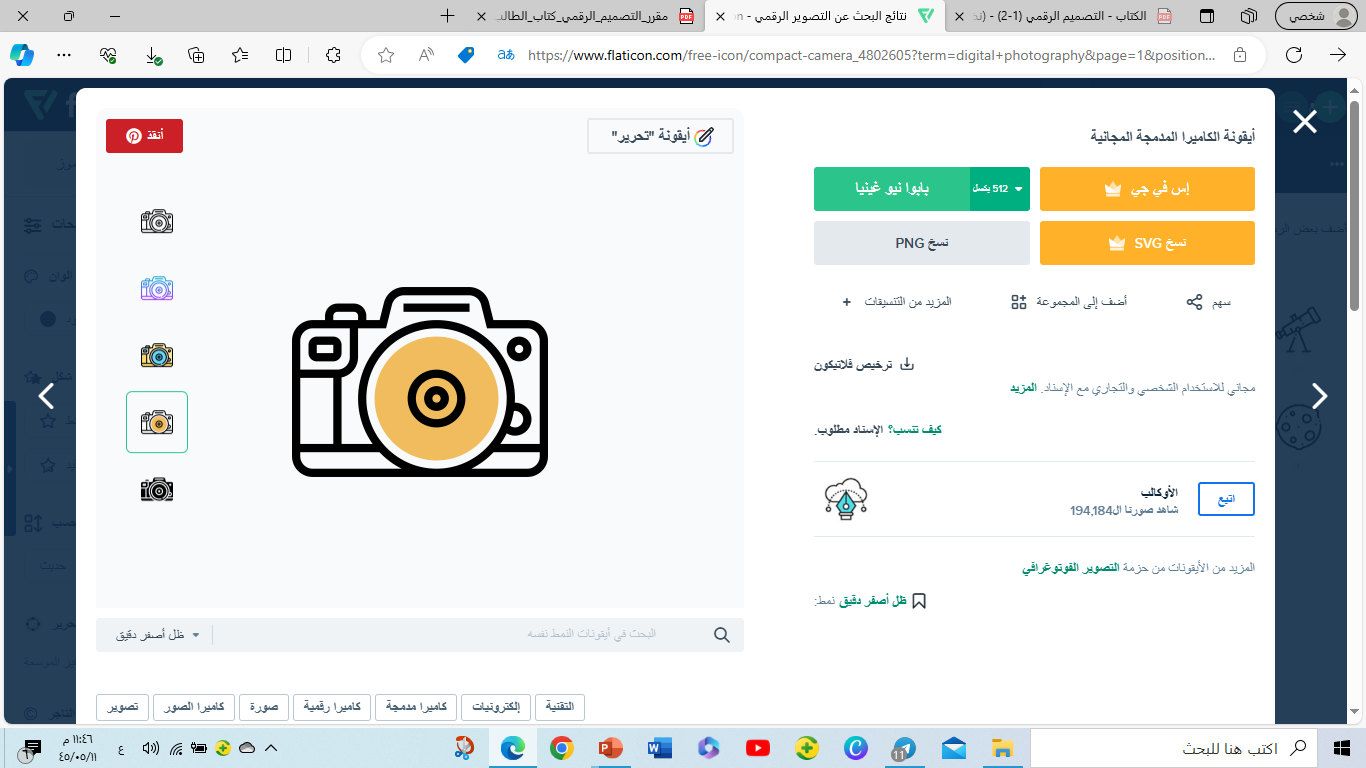 سنتعلم في هذه الباب
يتوقع من الطلبة بعد دراسة هذا الموضوع أن يكونوا قادرين على :
توضيح نشأة التصوير الرقمي .
تمييز مفهوم التصوير الرقمي في التصميم الرقمي .
تطبيق قواعد التصوير الرقمي .
مراعاة المبادئ الأساسية في التصوير.
اتباع إرشادات قبل وأثناء عملية التصوير .
التمييز بين أنواع الكاميرات .
حفظ وإخراج الصورة الرقمية .
تجريب التصوير باستخدام الهاتف الذكي .
معالجة الصور باستخدام تطبيقات الهاتف .
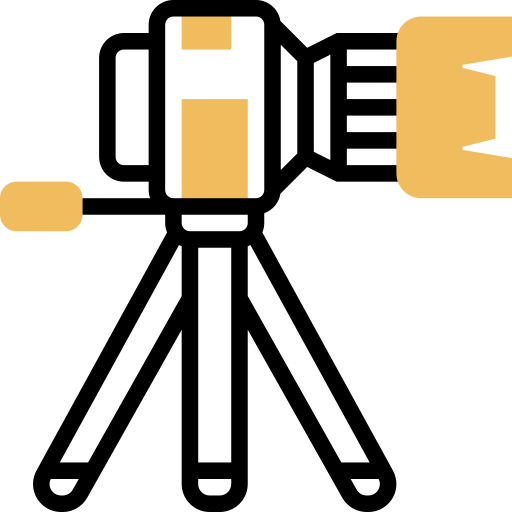 الباب السادس
تصميم واجهات الموقع الإلكتروني
Web Site Interface Design UX UX UI
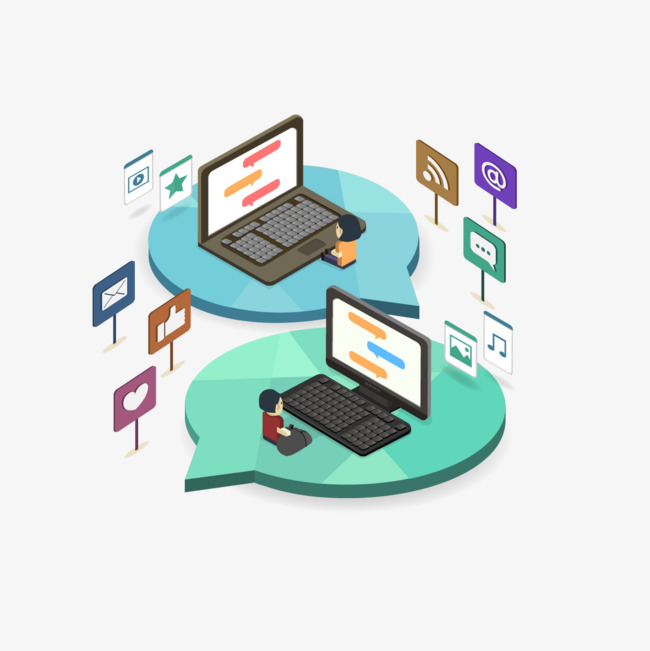 الفكرة المحورية :
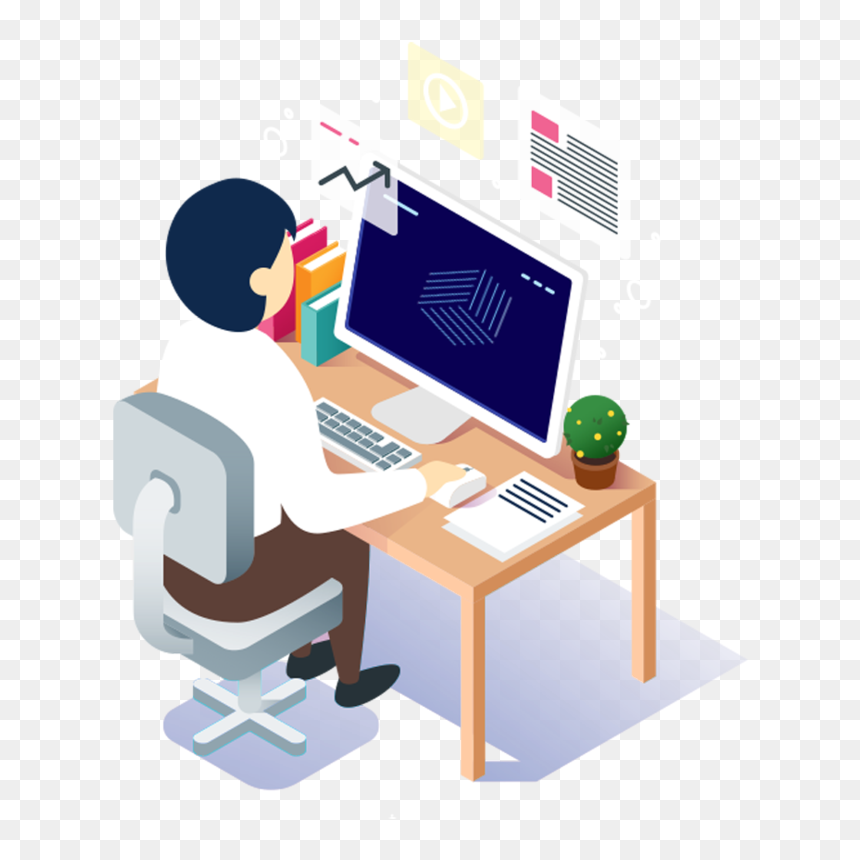 استخدام التصاميم المحققة للتواصل الفاعل مع المجموعة المستهدفة، وصياغة رسالة اتصالية للتأثير 
تقوم على معرفة الممارسات العالمية،
 وتحليل مكونات الثقافية السعودية وإبراز العمق التاريخي والقيم الوطنية.
سنتعلم في هذه الباب
يتوقع من الطلبة بعد دراسة هذا الموضوع أن يكونوا قادرين على :
مناقشة أهمية تصميم واجهة المستخدم UI وتجربة المستخدم UX
تمييز الفرق بين واجهة المستخدم UI وتجربة المستخدم UX
معرفة مبادئ تصميم واجهة المستخدم UI
تقييم تجربة المستخدم UX للمواقع الإلكترونية وفق عوامل احتياجات الناس وسهولة الاستخدام. 
تطبيق الخطوات الإجرائية لبدء العمل في أحد برامج تصميم واجهة المستخدم UI
تطبيق الخطوات الإجرائية للتعامل مع الأدوات الأساسية لبرنامج تصميم واجهة المستخدم UI
رسم المخطط الهيكلي لصفحة التصميم بأنواعه المختلفة الورقي والرقمي تمهيدا للتصميم المرئي.
 إنشاء الطبقات في برنامج Adobe XD
معرفة التصميم المرئي وعناصره ومبادئه. 
تحويل المخطط الهيكلي من التصميم الرقمي إلى التصميم المرئي.
الباب السابع
تصميم الشخصيات
Character Design
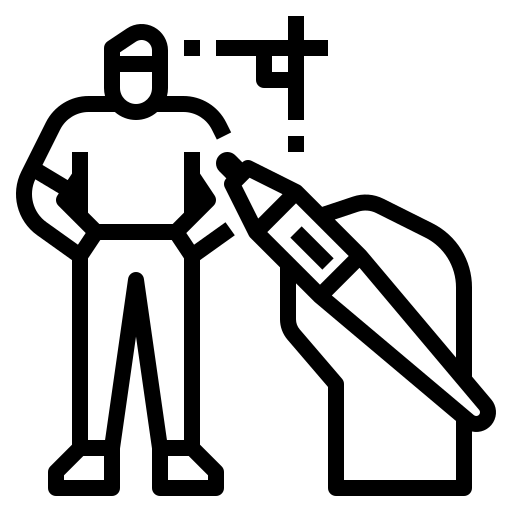 الفكرة المحورية :
التصميم الرقمي والرسم لابتكار شخصيات محققة للتواصل الفاعل مع المجموعة المستهدفة، وبصياغة رسالة اتصالية للتأثير، قائم على معرفة الممارسات العالمية ومتسقة مع التوجهات المحلية لاستخدام مكونات الثقافية السعودية.
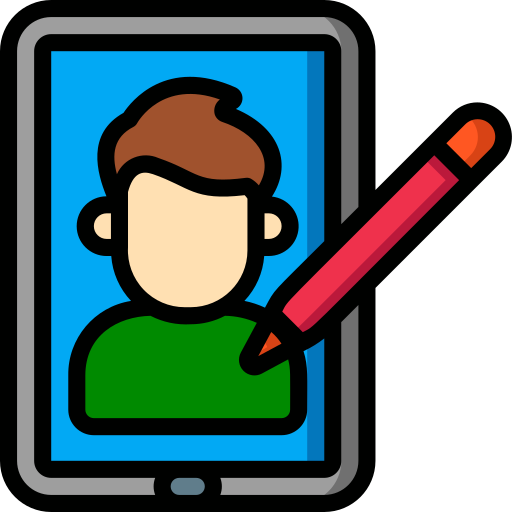 سنتعلم في هذه الباب
يتوقع من الطلبة بعد دراسة هذا الموضوع أن يكونوا قادرين على :
التعرف على مفهوم تصميم الشخصيات. 
التفريق بين تصميم الشخصيات ثنائية الأبعاد 2D وثلاثية الأبعاد 3D
تحديد مبادئ وأسس تصميم الشخصية المبتكرة.
 تطبيق الخطوات الإجرائية لرسم الشخصيات. 
توضيح مميزات تصميم الشخصيات رقمياً. 
التعرف على برامج الرسم والتصميم الرقمي. 
استخدام برامج وتطبيقات الرسم الرقمي.
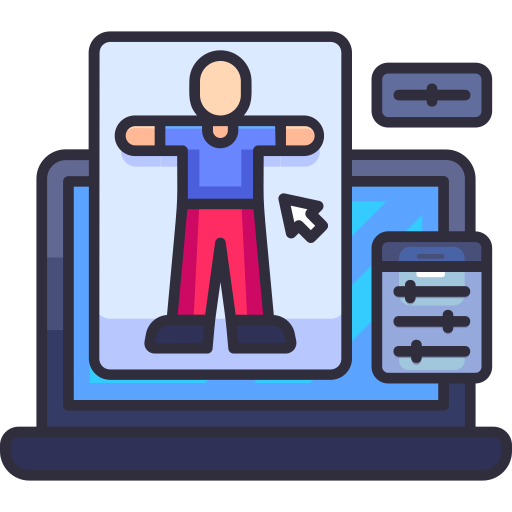 توزيع الدرجات وأساليب التقويم